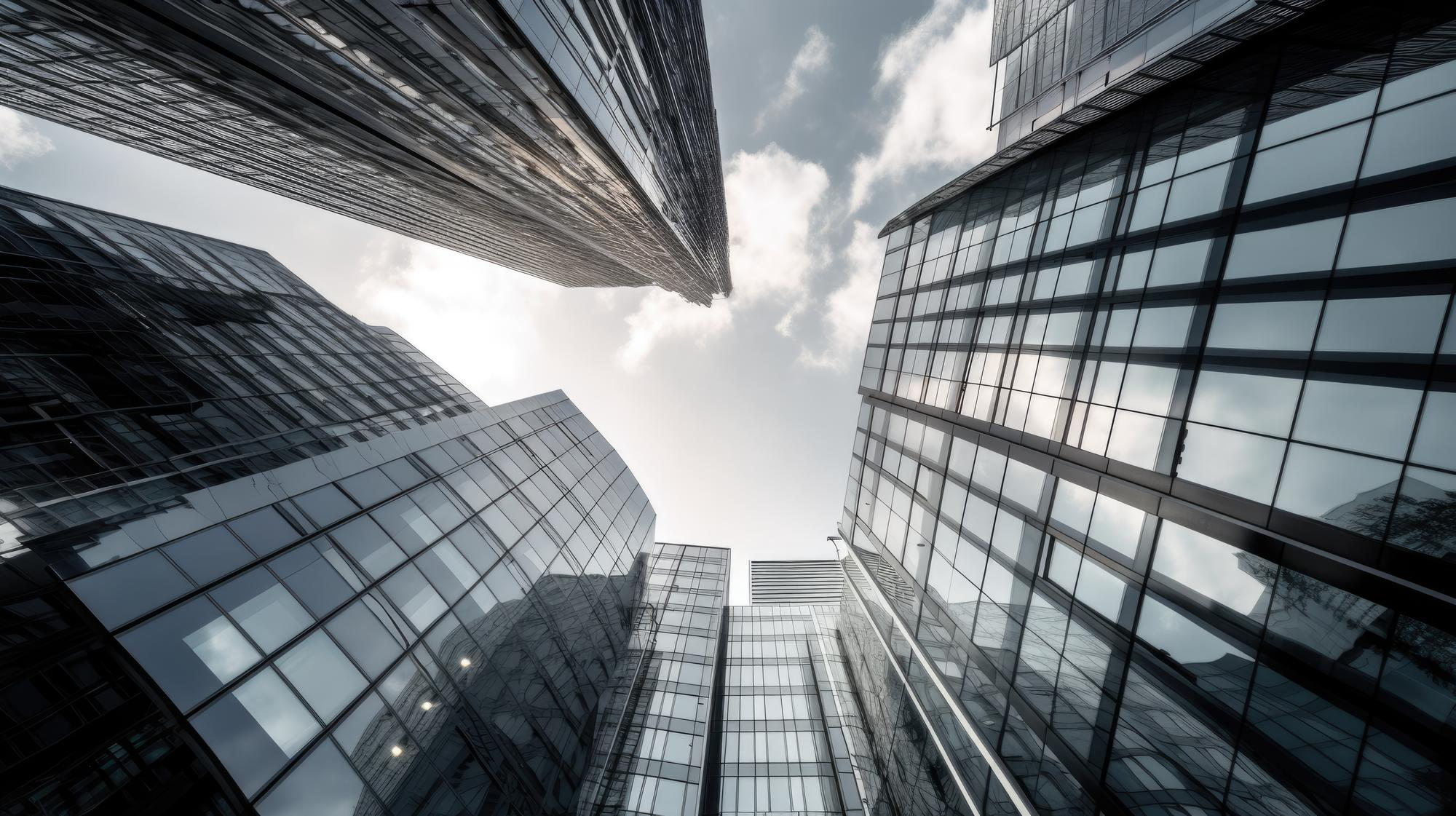 SUA MARCA AQUI
Recursos para incorporar mais processos ao
SAP Business One
SUA MARCA AQUI
Gestão de Frota
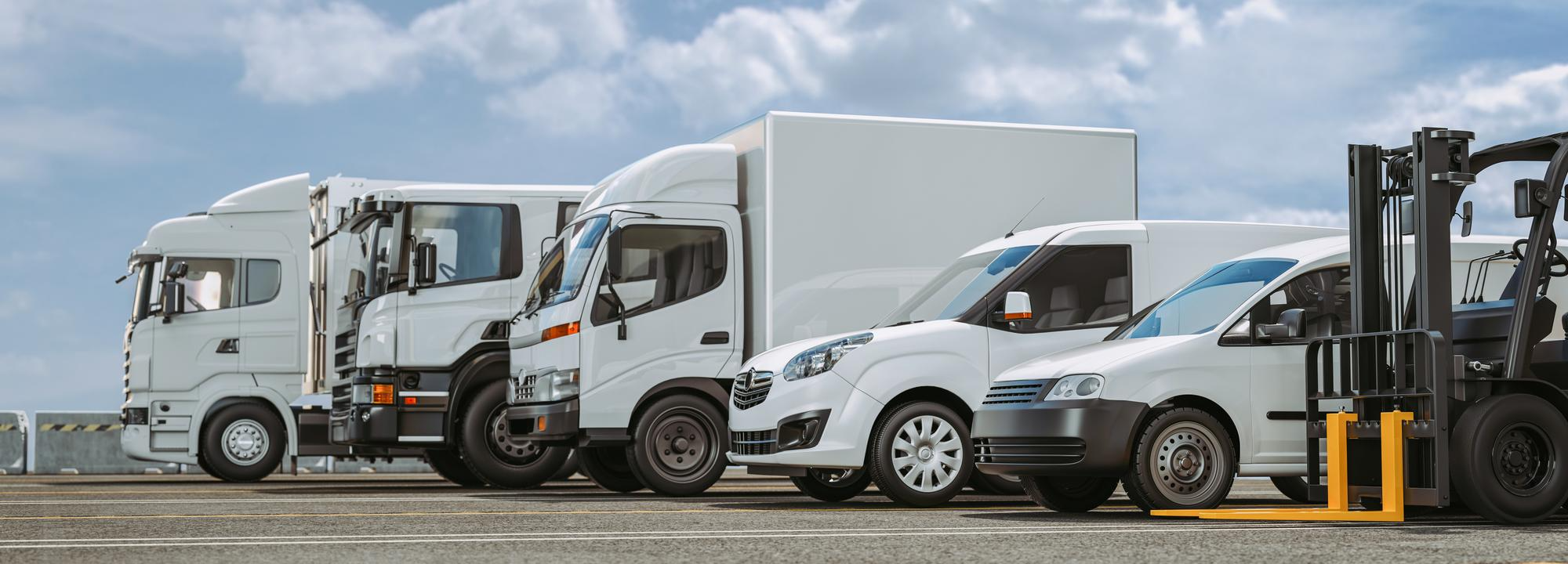 Aplicação integrada ao SAP Business One que te dá controle dos custos com a frota, máquinas e veículos leves ou pesados.
SUA MARCA AQUI
Gestão de Frota
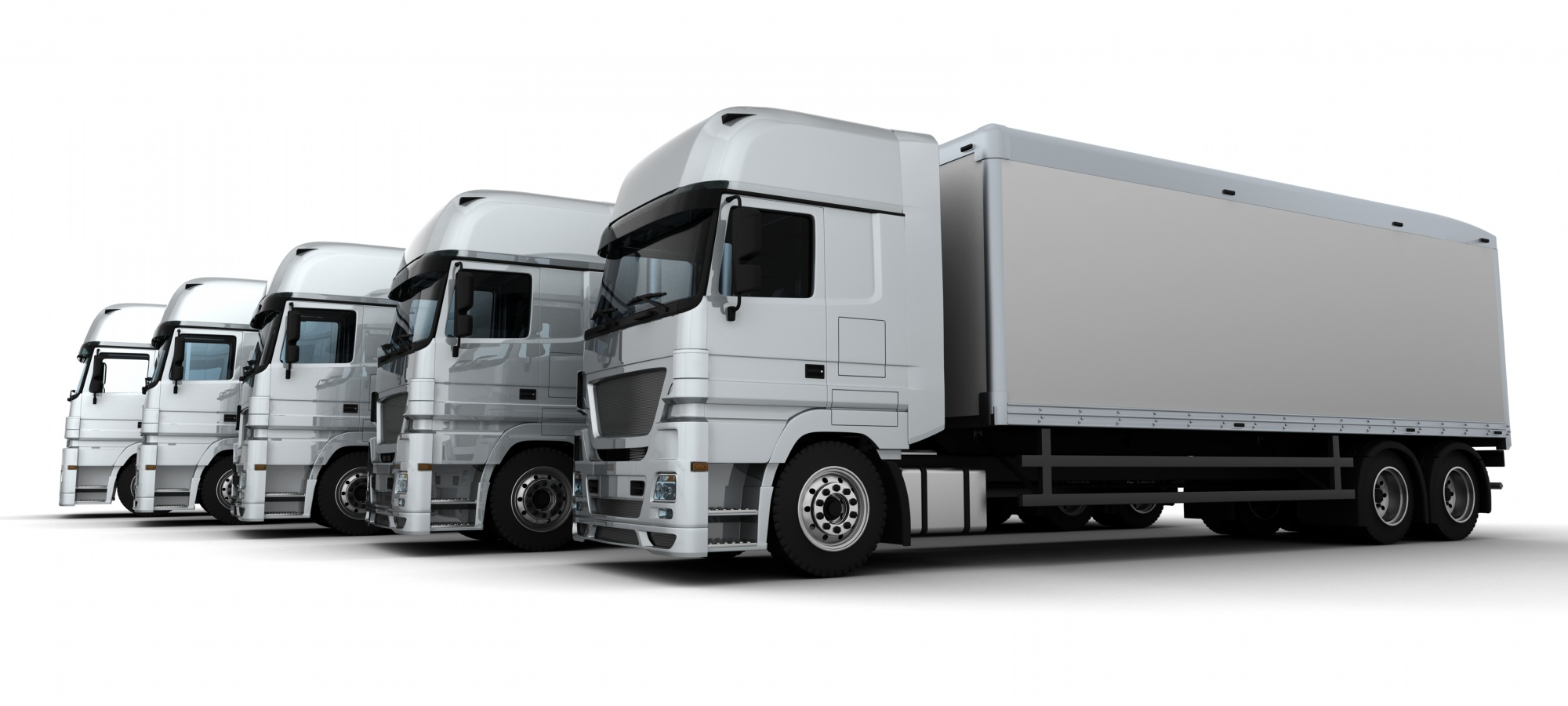 Integre a gestão da frota aos demais controles do seu negócio registrando e acompanhando tudo dentro do SAP B1.
SUA MARCA AQUI
Gestão de Frota
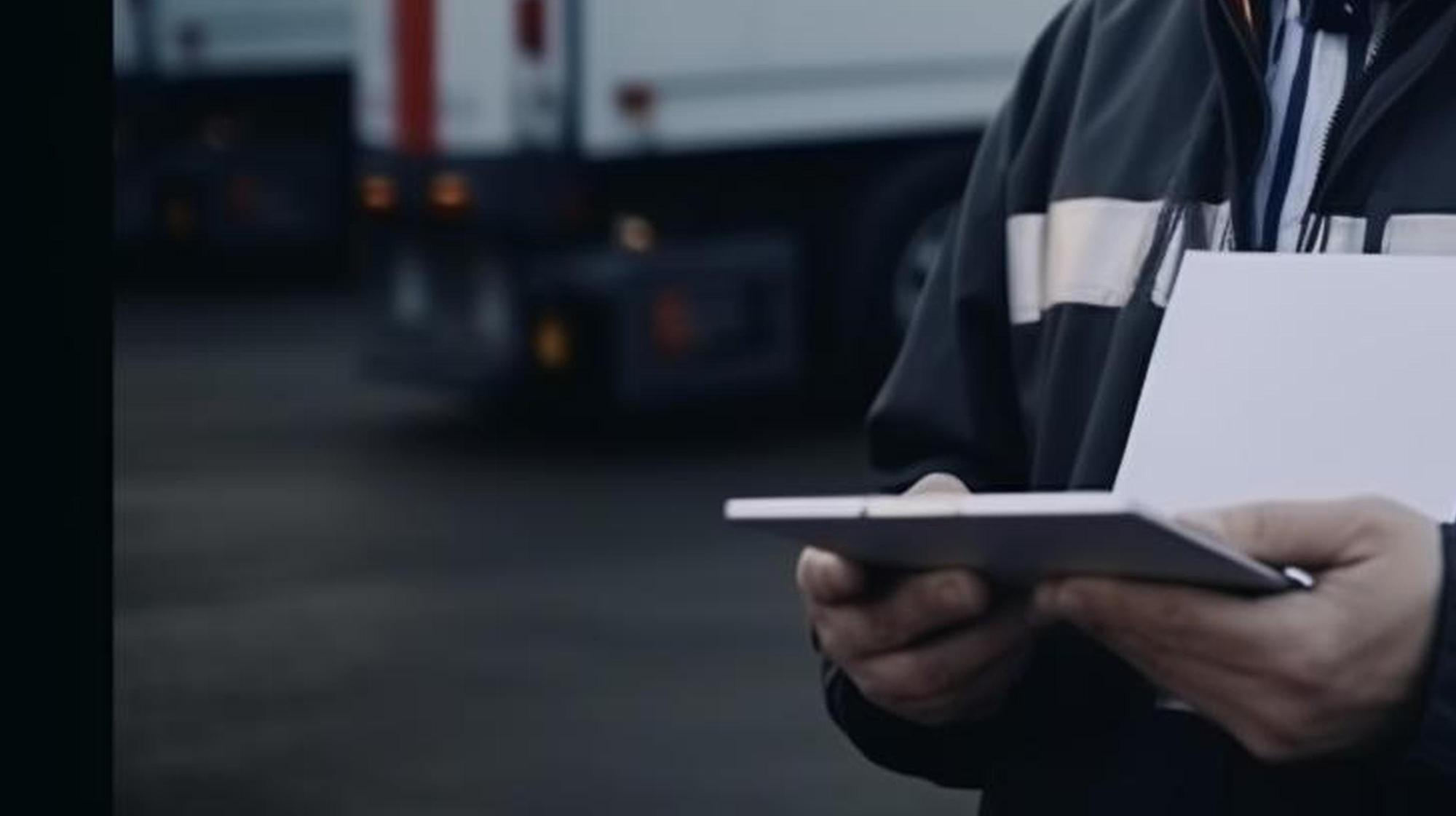 Localize em tempo real o status dos ativos, condutor responsável e as apropriações de multas, manutenções, despesas e muito mais.
SUA MARCA AQUI
Gestão de Frota
Principais funcionalidades:
Resultado por placa do veículo da frota
Controle de abastecimentos, pneus, multas e taxas
Controle da manutenção preventiva e corretiva por veículo
SUA MARCA AQUI
Gestão de Frota
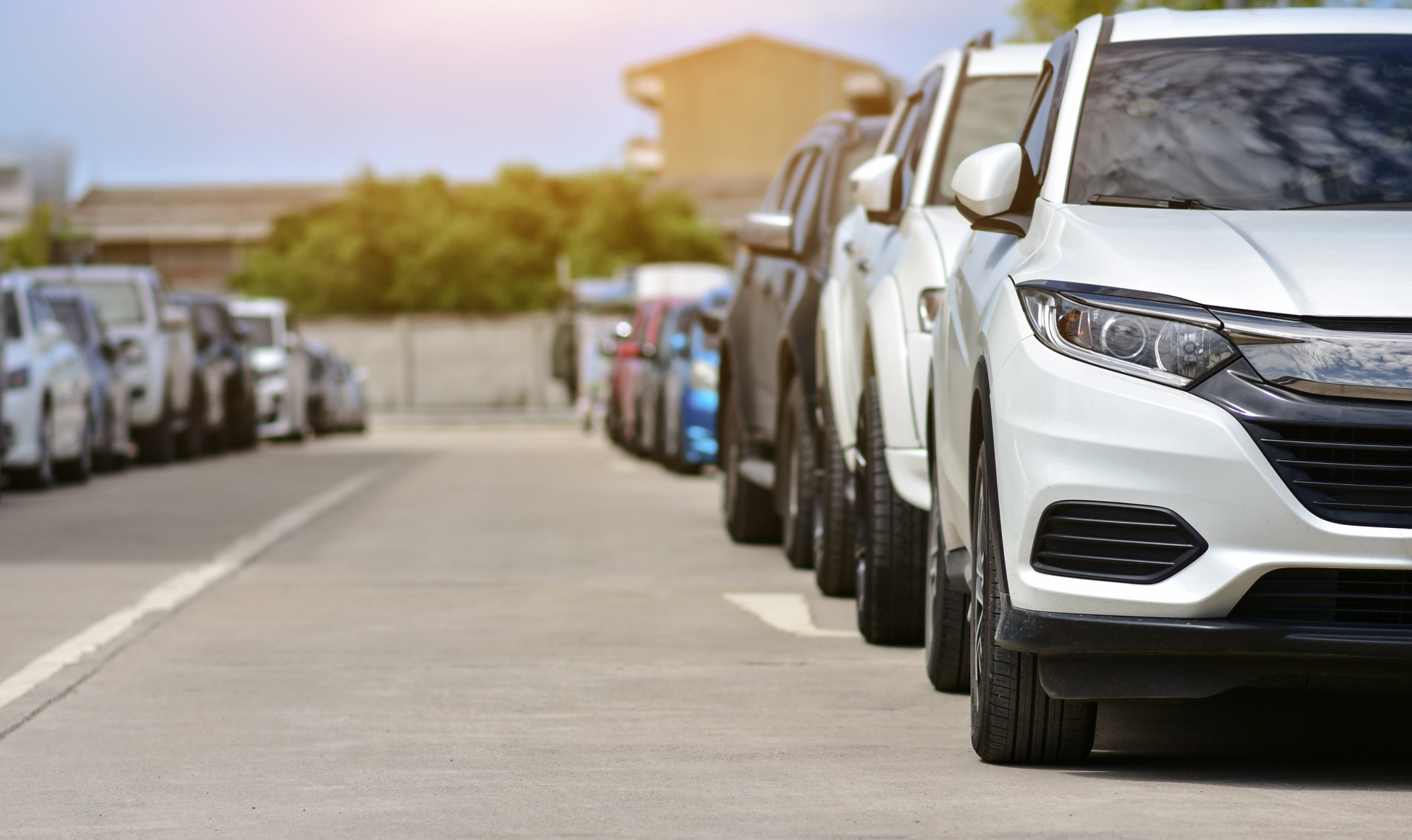 Exemplos de funcionalidades
SUA MARCA AQUI
Gestão de Frota - resultado por placa
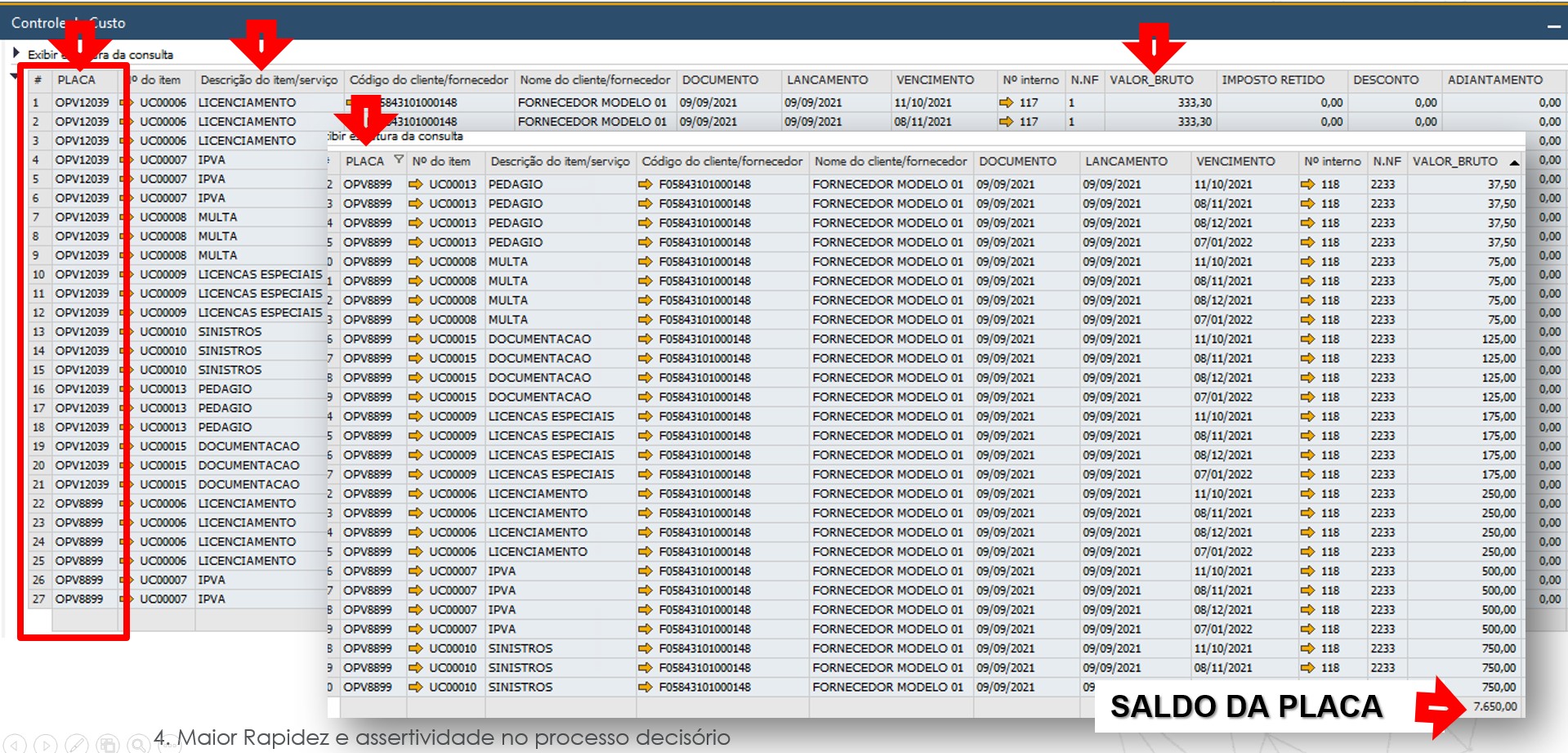 Gestão de Frota
SUA MARCA AQUI
Gestão de Frota Referência do pedido de compra na multa
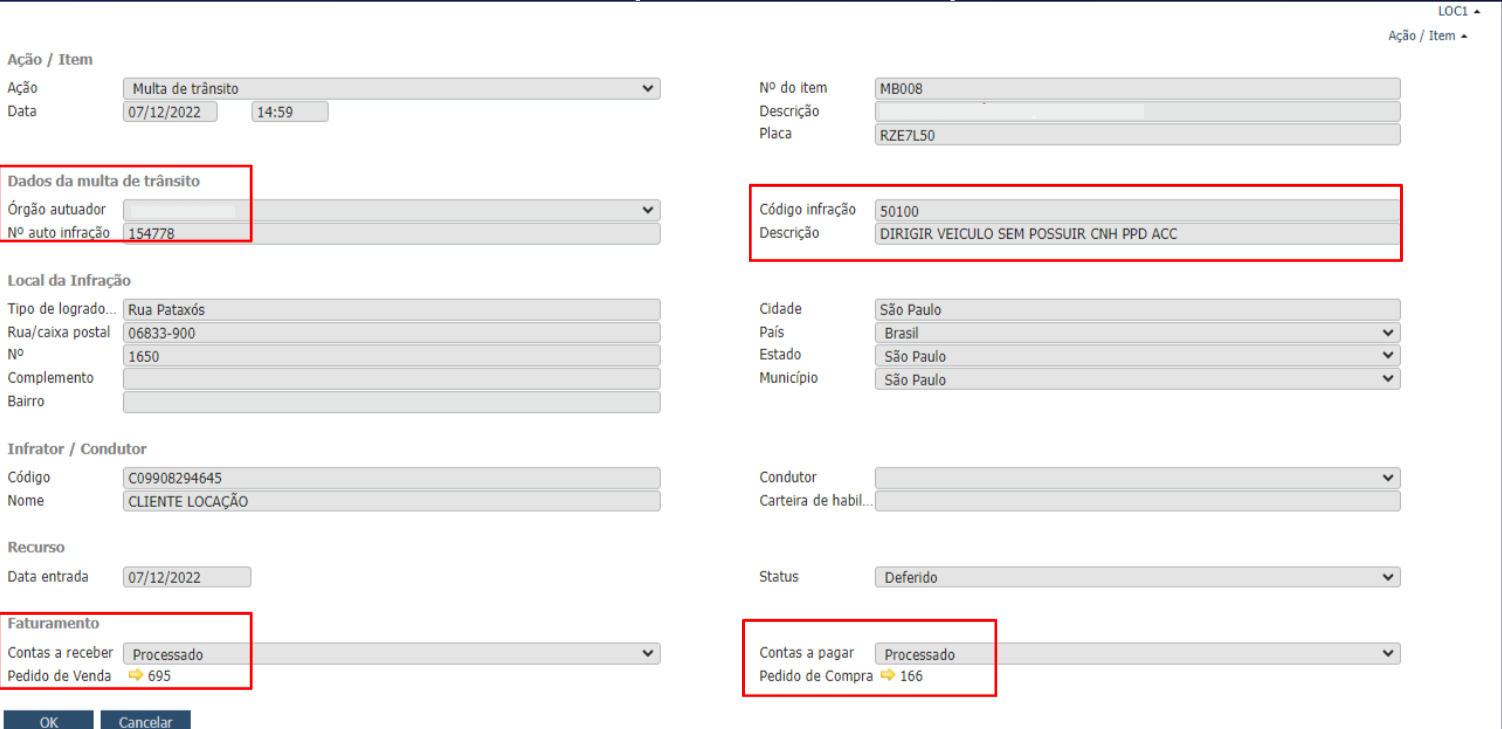 Gestão de Frota
SUA MARCA AQUI
Pedido de compra para controle de custos da multa
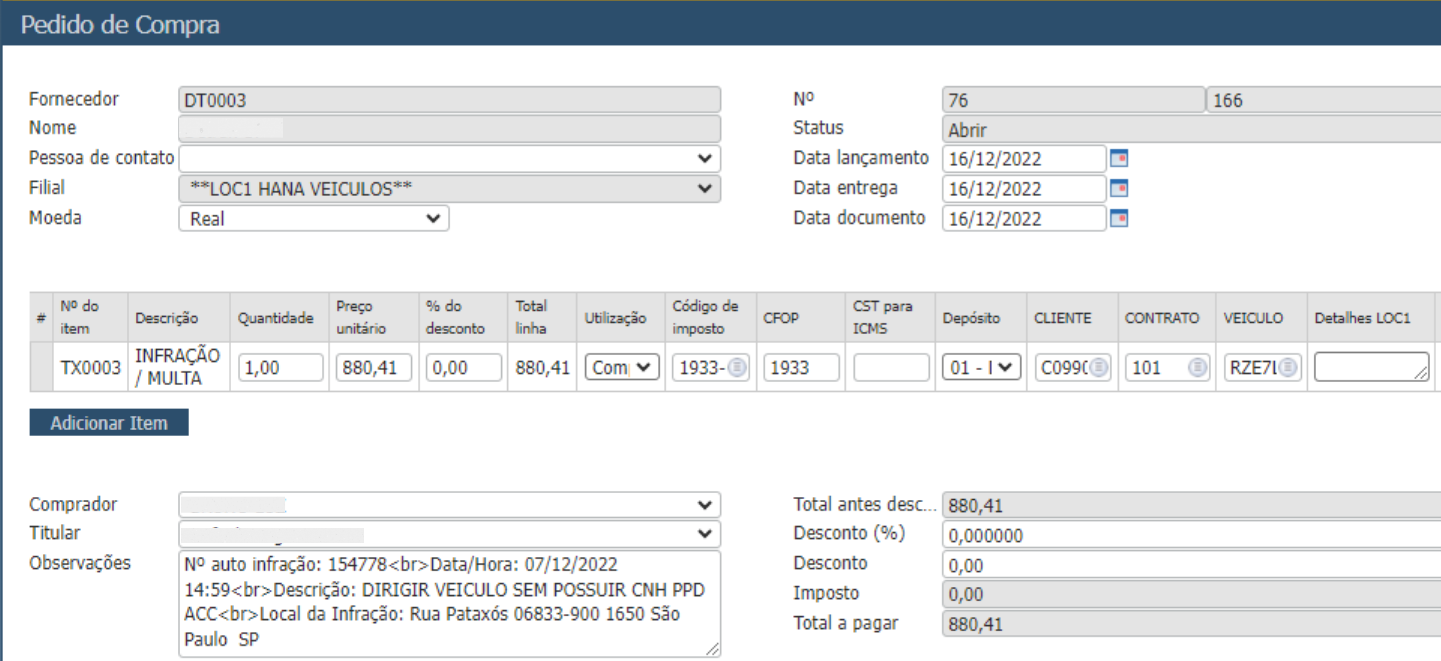 Gestão de Frota
SUA MARCA AQUI
Manutenção e Checklist de pneus
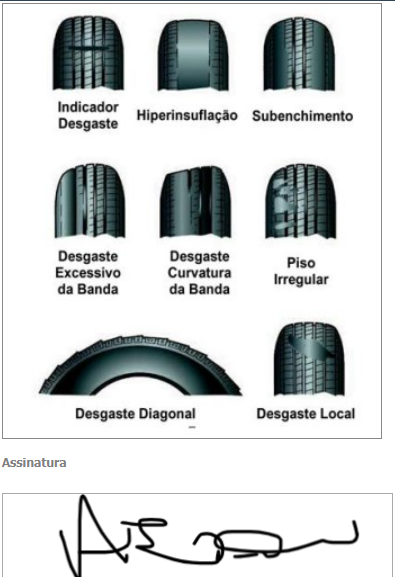 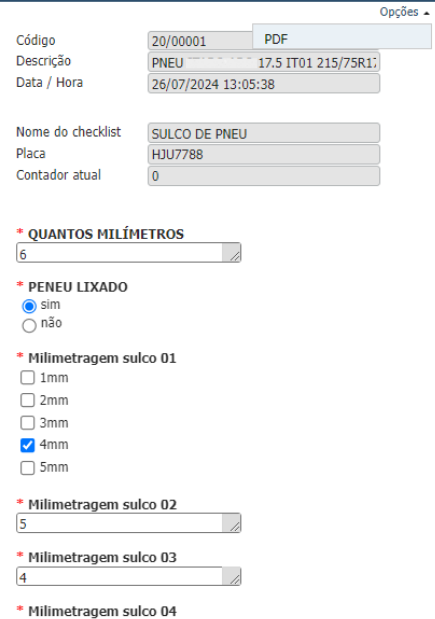 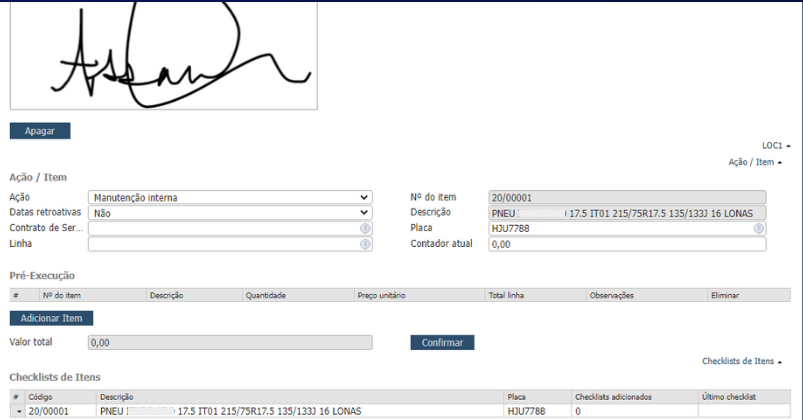 Gestão de Frota
SUA MARCA AQUI
Gestão de Frotas com checklist personalizado em pdf e com fotos
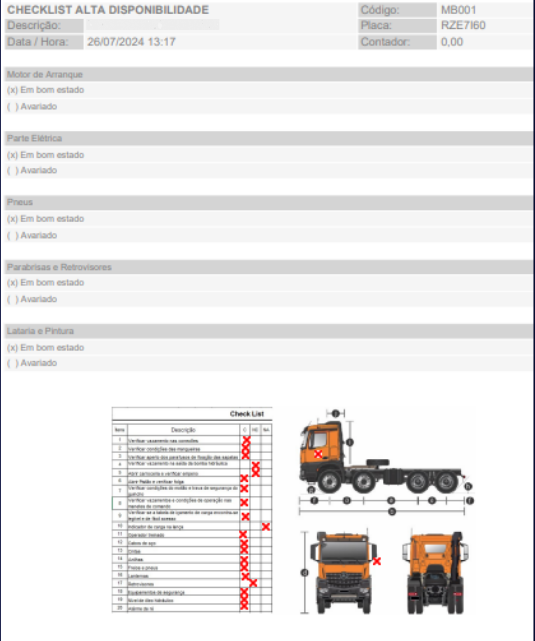 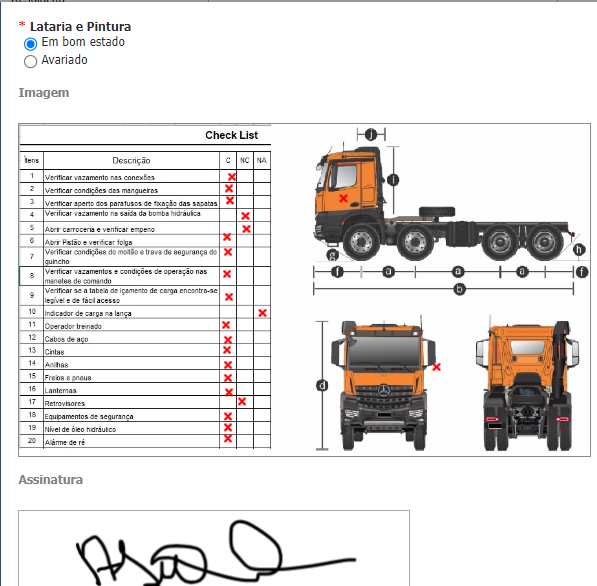 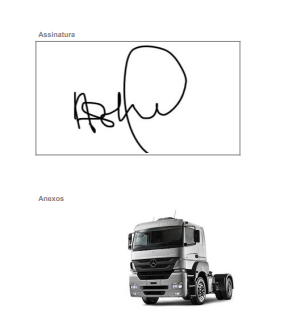 Gestão de Frota
SUA MARCA AQUI
Manutenção da Frota com consumo de peças, gerando pedido de compras para custo
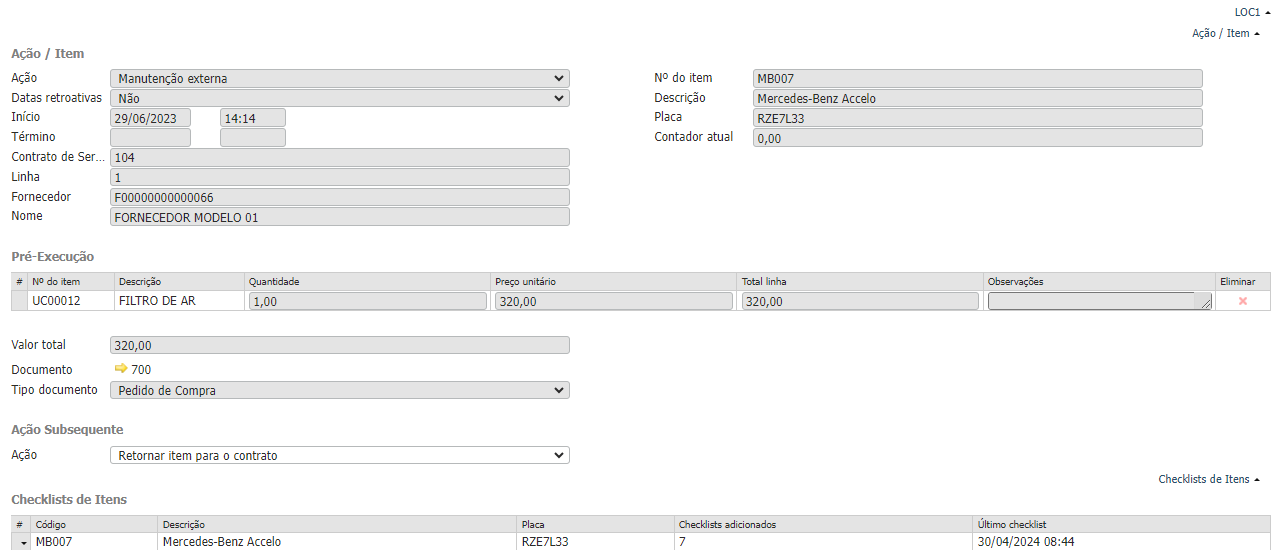 Gestão de Frota
SUA MARCA AQUI
Painel de Chamados da Frota
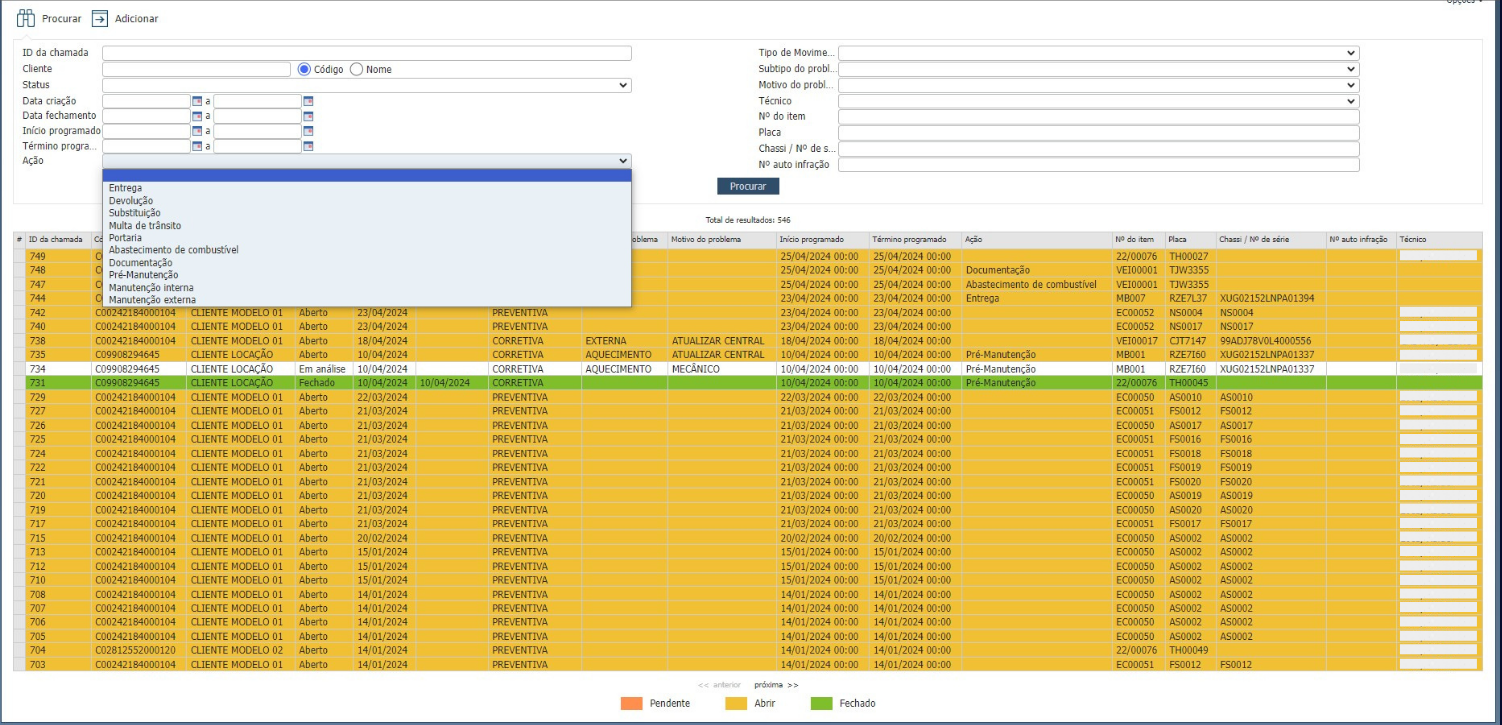 Gestão de Frota
SUA MARCA AQUI
Plano de Manutenções personalizado
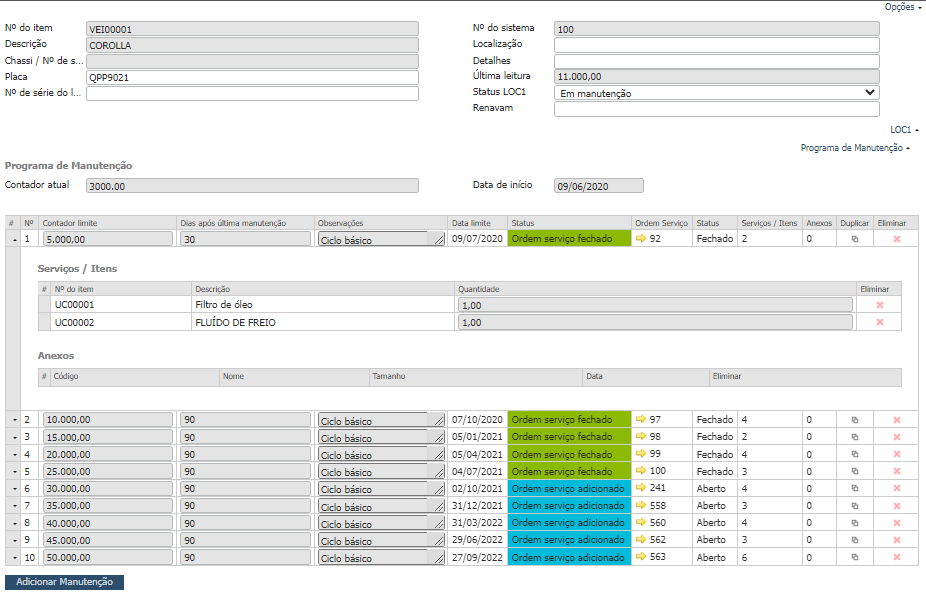 Gestão de Frota
SUA MARCA AQUI
Painel de Manutenções preventivas
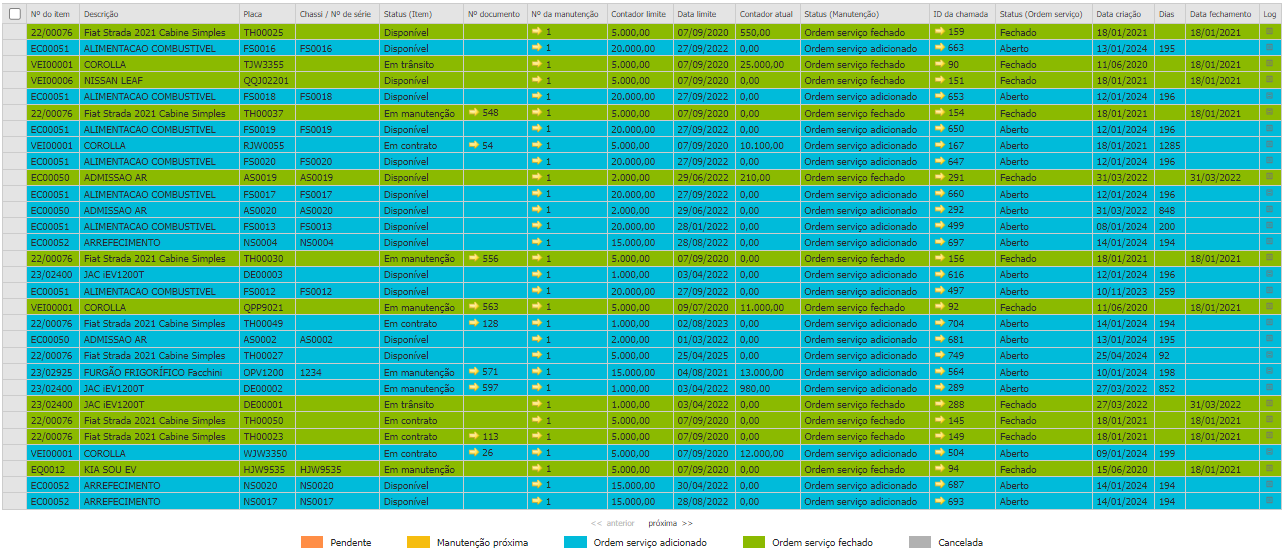 Gestão de Frota
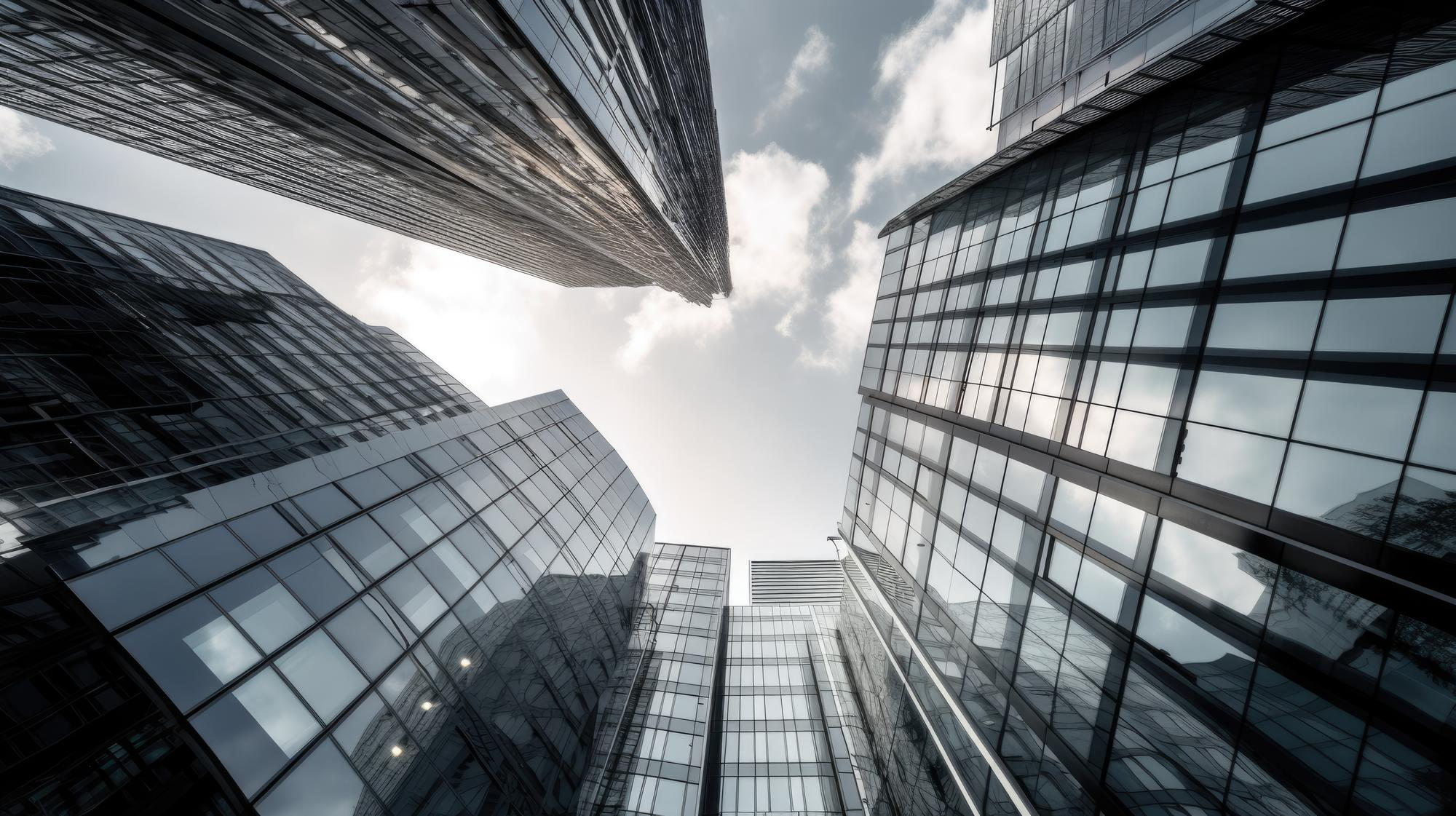 SUA MARCA AQUI
Nome: Contato 01
E-mail: contato01@contato.com.br

Nome: Contato 02
E-mail: contato02@contato.com.br

Nome: Contato 03
E-mail: contato03@contato.com.br

Site: www.exemplo.com.br